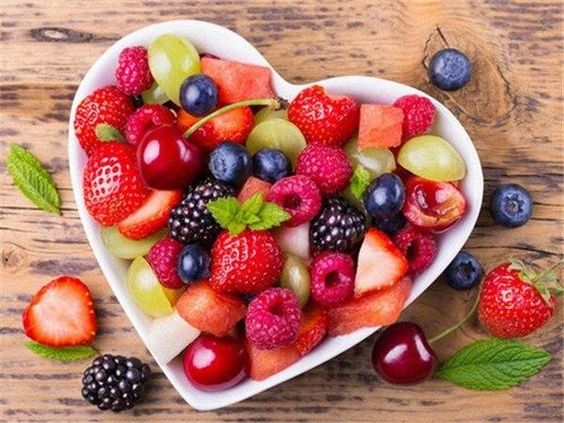 الخضار والفواكة بالالوان الخمسة
عندما خلق الله الكون 



خلق الخضروات ب 5 ألوان 

ما هي هذه الالوان حسب رأيك ؟
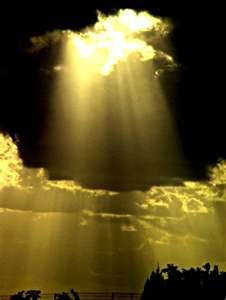 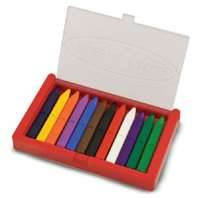 أحمر,أخضر,برتقالي,أبيض وبنفسجي

هل رأيت خضار باللون الوردي؟
  أو باللون التركواز ؟
أو بالاسود ؟
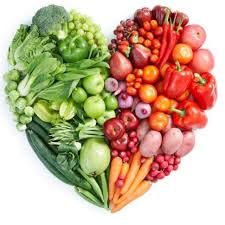 3
مثال:




هل تعرفون خضروات أخرى باللون الاحمر؟
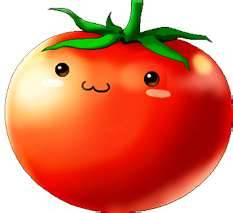 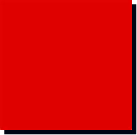 4
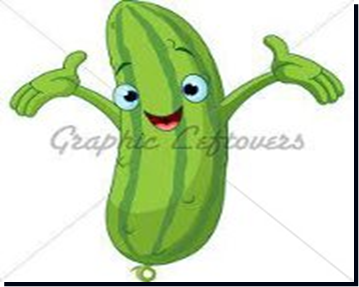 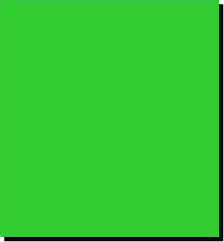 مثال: 




هل تعرفون خضروات أخرى باللون الاخضر؟
5
مثال : 




هل تعرفون خضروات أخرى باللون الاصفر أوالبرتقالي؟
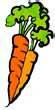 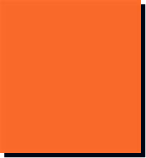 6
مثال: 




هل تعرفون خضروات أخرى باللون الابيض؟
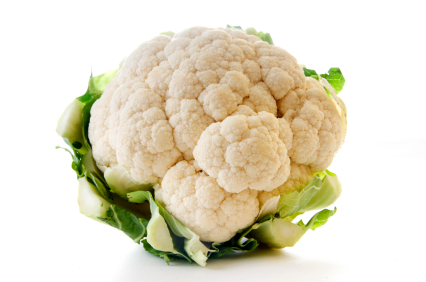 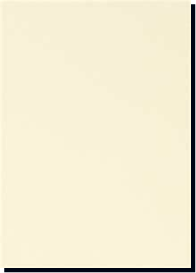 7
مثال : 




هل تعرفون خضروات أخرى باللون البنفسجي؟
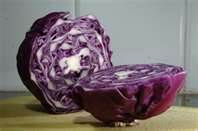 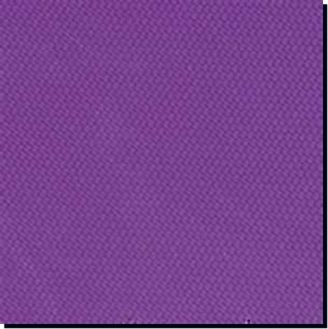 8
للمواد التي تزود الخضار بالالوان (أصباغ )
 تأثير جيد على صحتنا:
الخضروات الحمراء تقوي ال -

الخضروات الخضراء تقوي ال -

الخضروات باللون البرتقالي والابيض تحمي من - 

الخضروات البنفسجية تساعد في عمل ال -
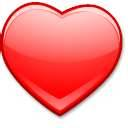 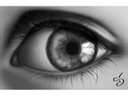 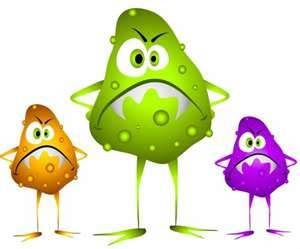 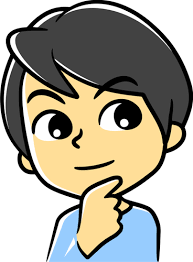 لذلك نتبنى القاعدة :
" للحفاظ على قوة الاجسام وصحة الابدان نأكل الخضار والفواكة بالخمسة الوان "





*
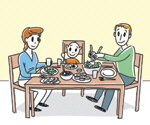 ما هي الكمية اليومية الموصى بها ؟ 

5 حصص من الخضار والفاكهة باليوم , مثال : 
فلفل أخضر
 فلفل برتقالي
بصل 
بطيخ 
عنب بنفسجي
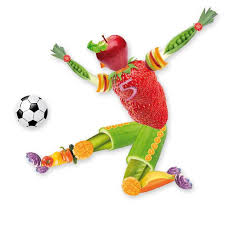 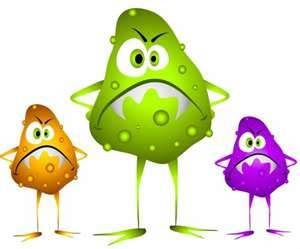 الخضروات الحمراء تقوي ال -؟

الخضروات الخضراء تقوي ال -؟

الخضروات باللون البرتقالي والابيض تحمي من - ؟

الخضروات البنفسجية تساعد في عمل ال -؟
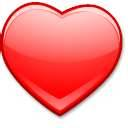 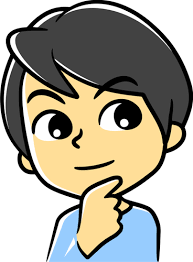 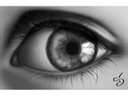 مَهام :  

تحضير سلطة خضار أو فاكهة بألوان متعددة .
لعبة – خمن من أنا ؟
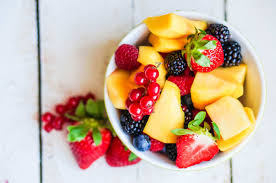 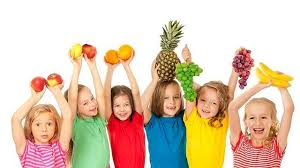